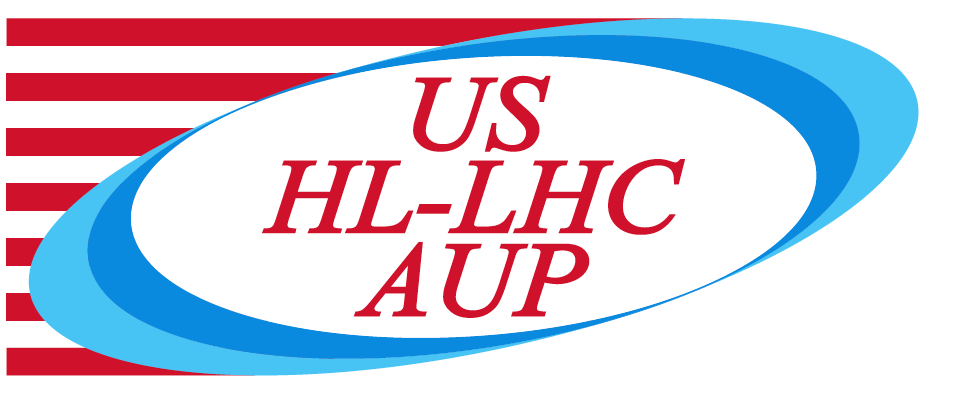 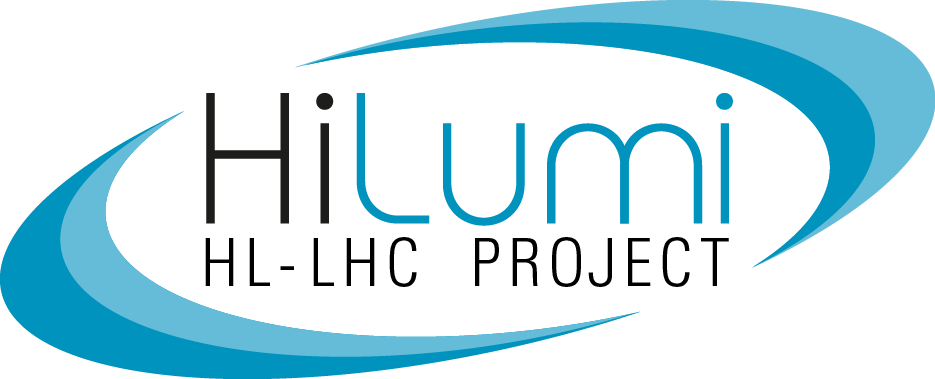 MQXFA03 Coil ReviewCoil QXFA204
Henry M. Hocker, Jr.
June 27, 2019
Outline
Notes / photos
Reaction plots
Electrical Data
CMM
DRs
March 14, 2019
2
QXFA204
Prior to change for B6 adjustment
4 layers glass on pole
10 mil G11 shims on midplane

Pole gaps
1.8 mm after reaction

Lead / Wire length
2.6 m coil leads
1 m coil tap wires
4.5 m splice tap wires
1 m quench heater wires

Coil length
4525.1 mm overall length
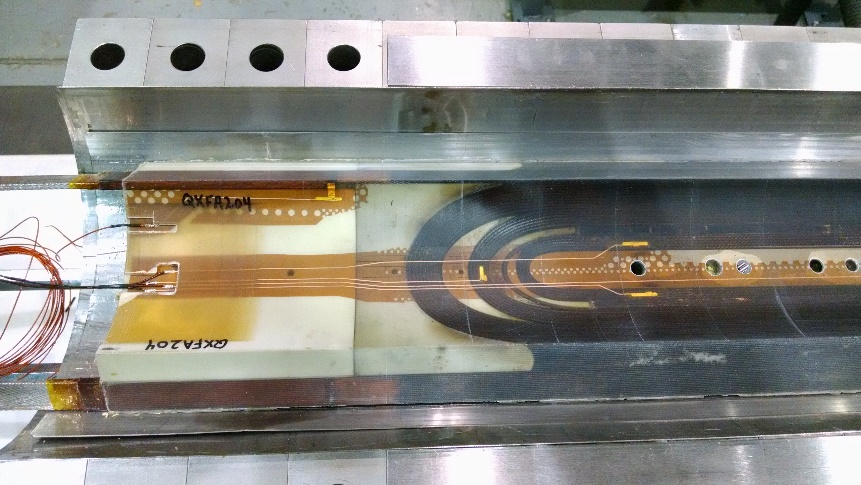 Tap Wires A01 & B01 are attached to the leads (not connected in the wiring pocket, as they will be from now on
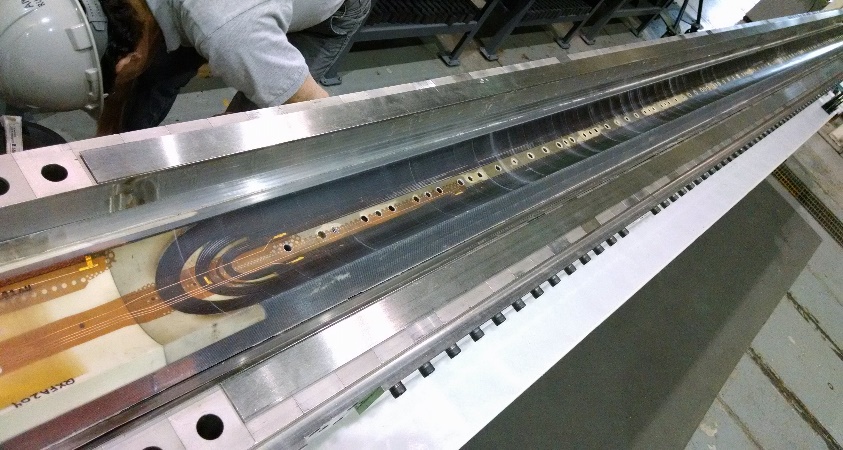 March 14, 2019
3
QXFA204
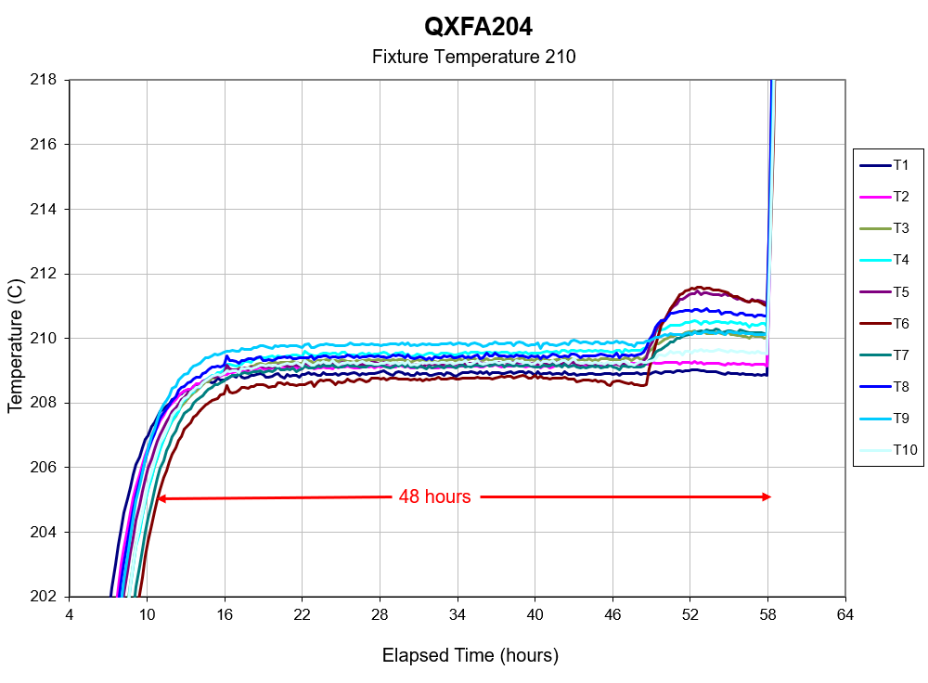 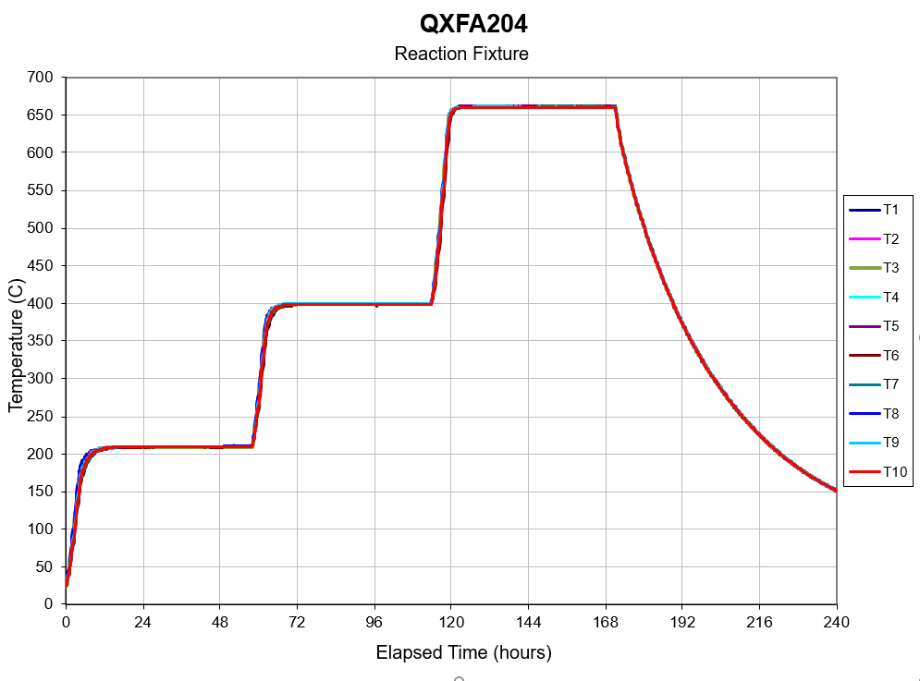 Reaction Cycle:
48 Hours at 210 C
48 hours at 400 C
50 hours at 665 C
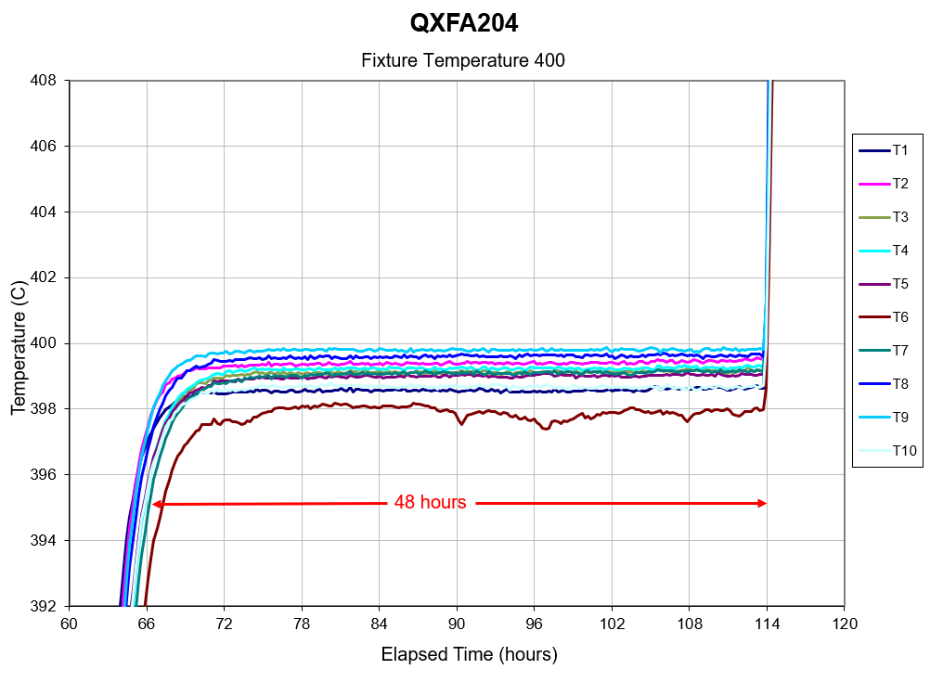 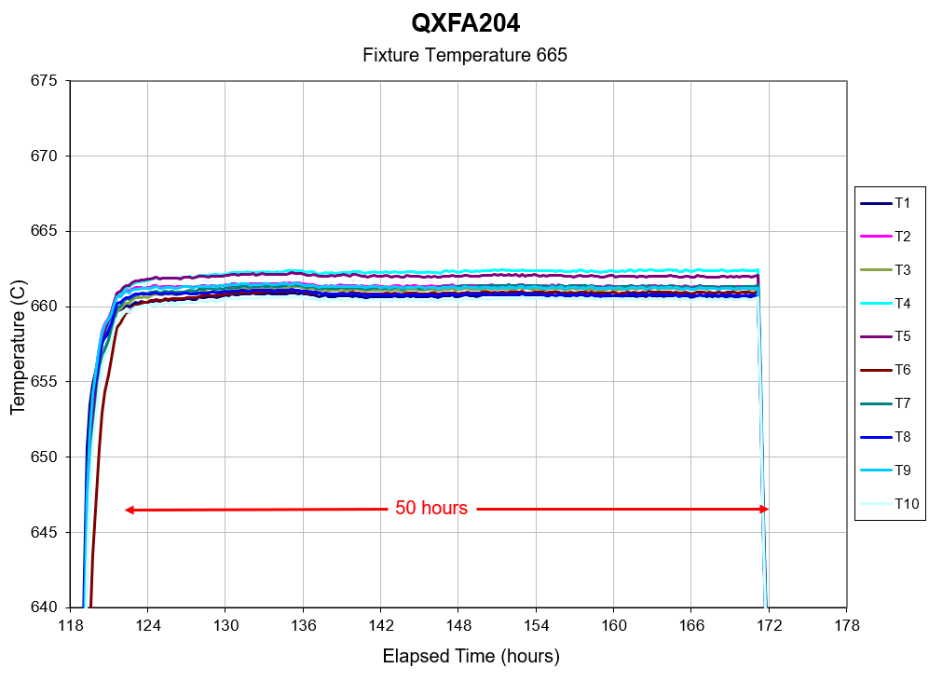 March 14, 2019
4
QXFA204
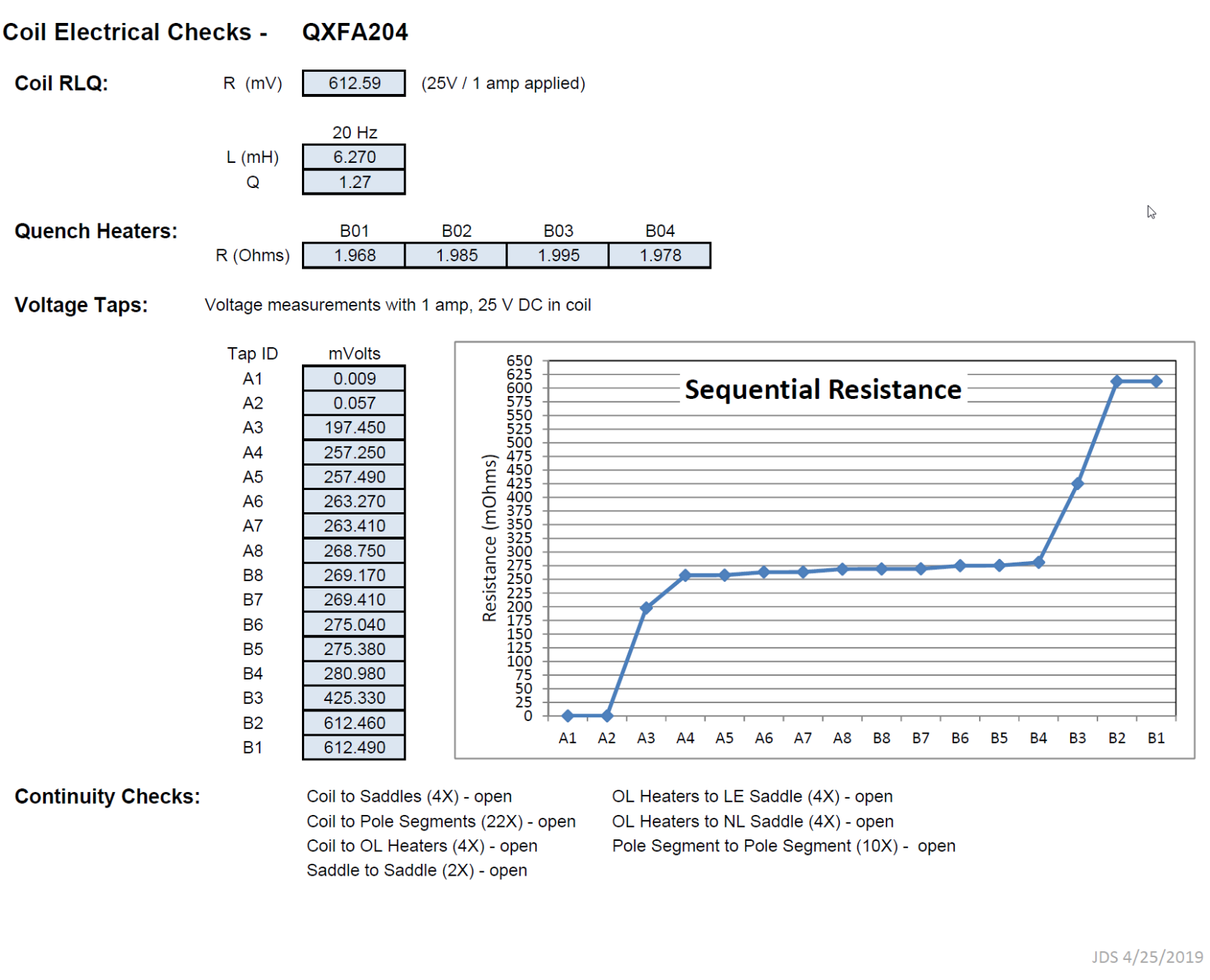 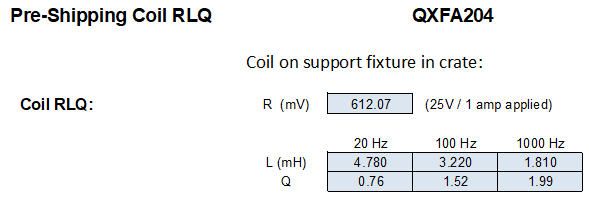 March 14, 2019
5
QXFA204
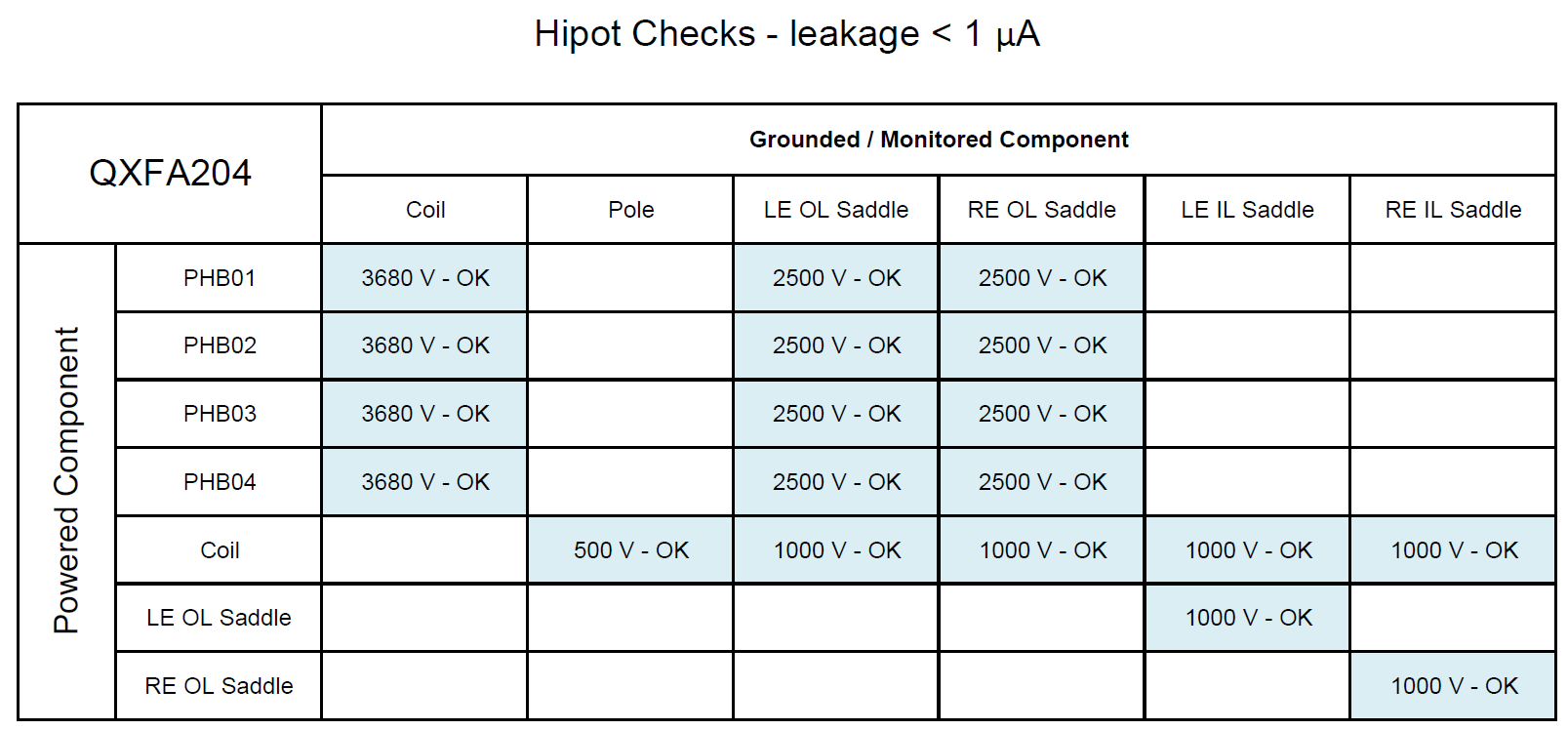 March 14, 2019
6
QXFA204
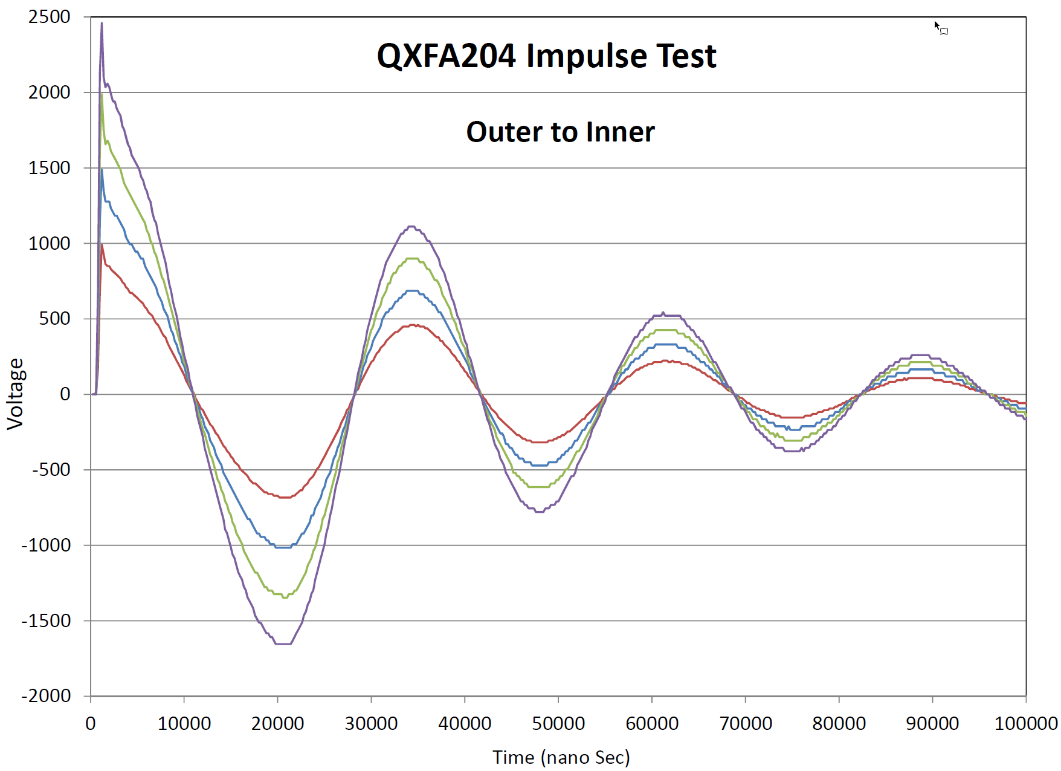 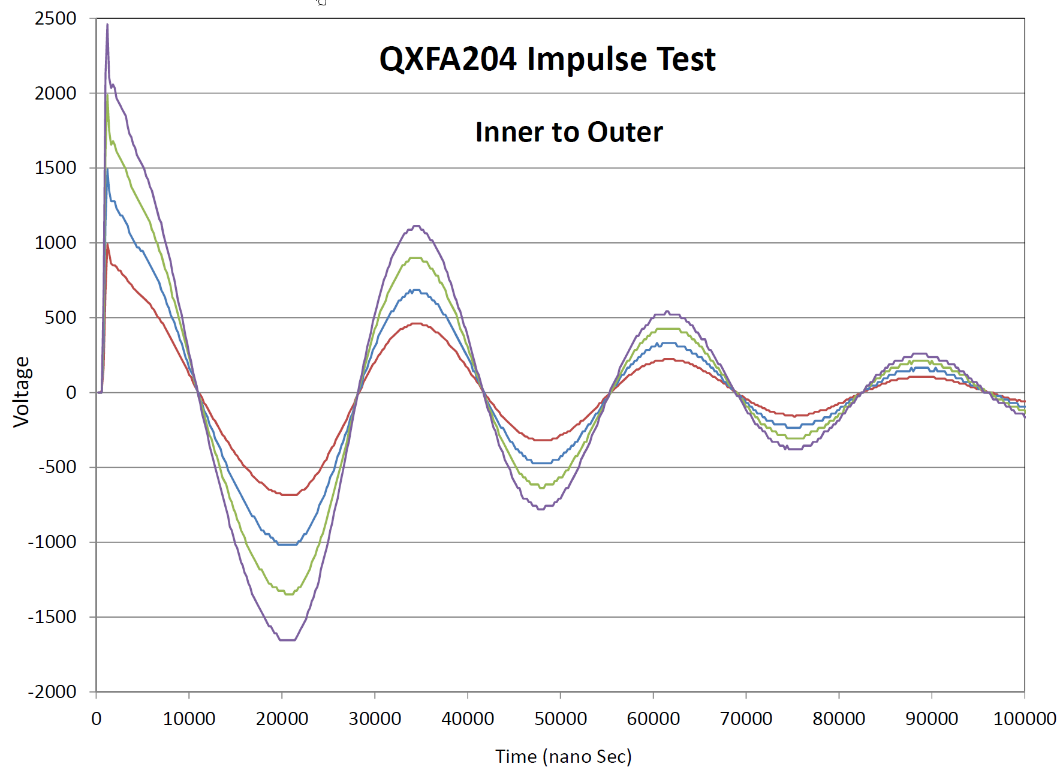 March 14, 2019
7
QXFA204
Faro arm coil size measurements:
Primary best fit to coil OD, secondary to keyway (midplane where no keyway).
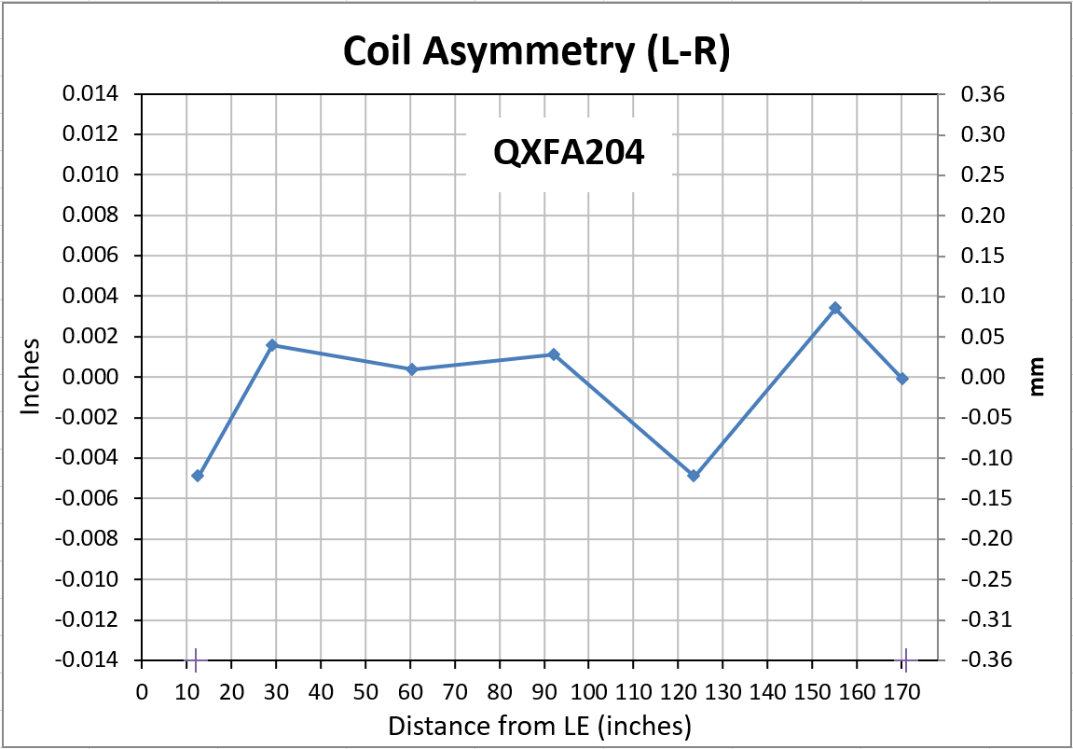 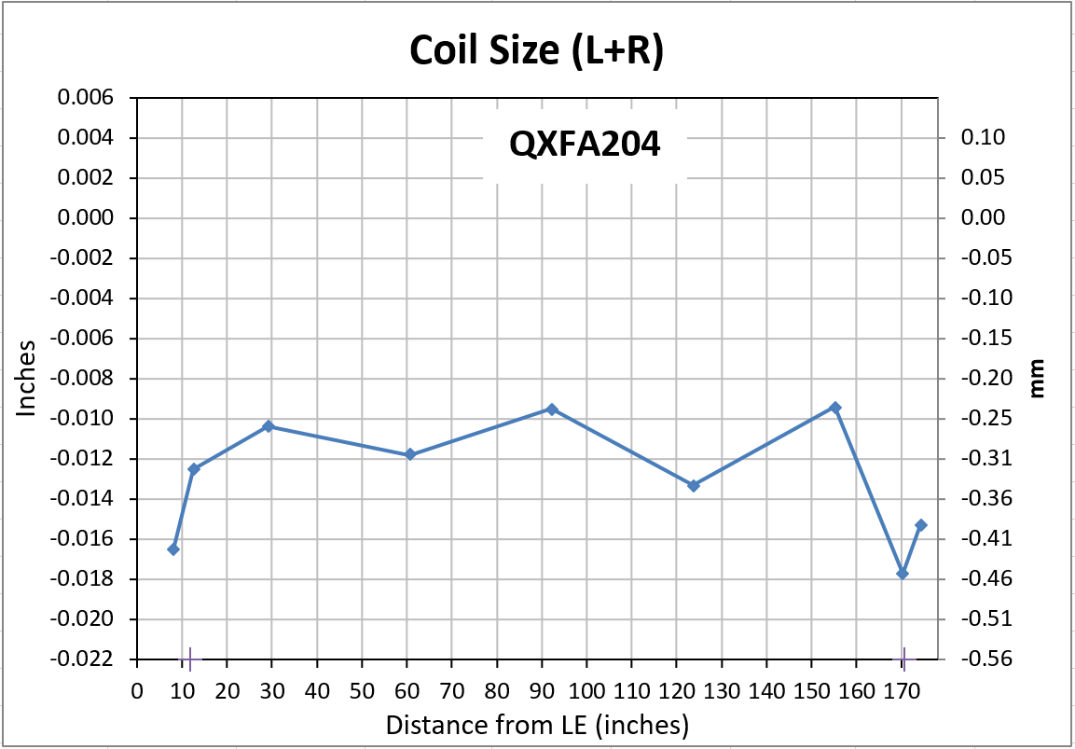 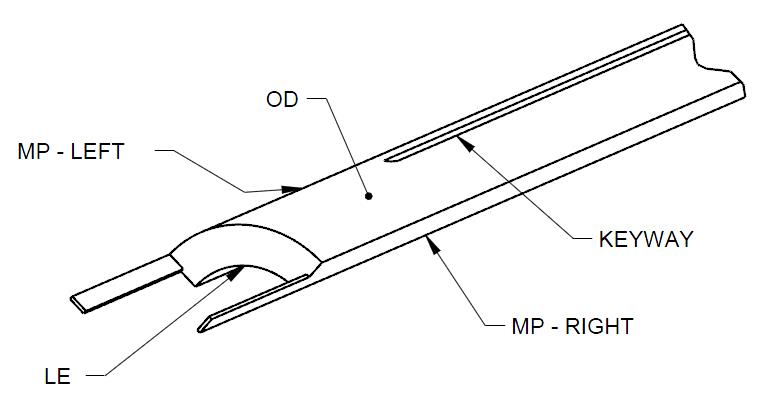 Nominal Coil Dimensions:

   Outer Radius = 113.376 mm

   Midplane offset = .125 mm

   Keyway Width = 14.00 mm
March 14, 2019
8
QXFA204
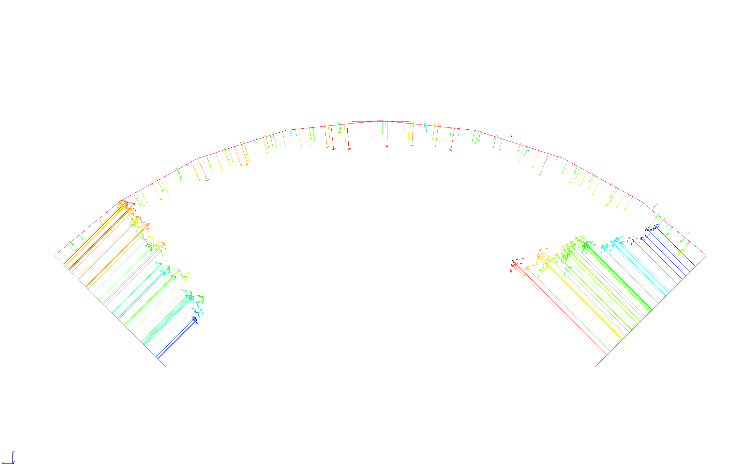 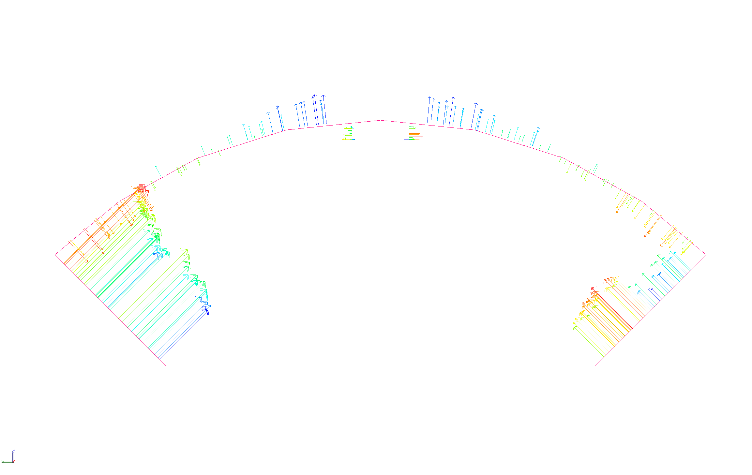 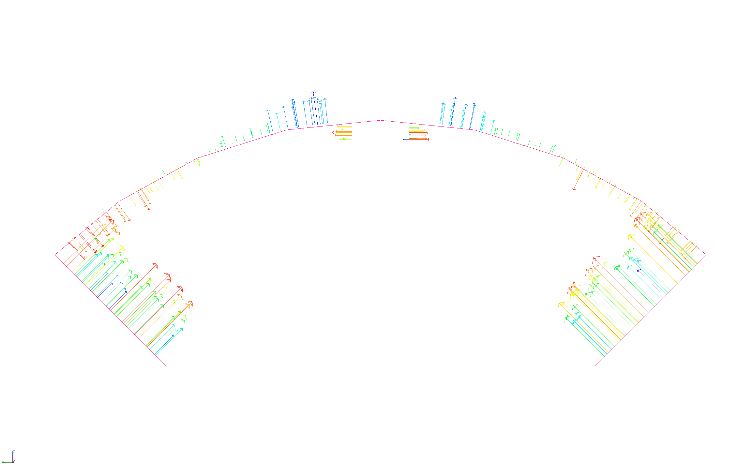 8 (207)
13 (320)
29 (740)
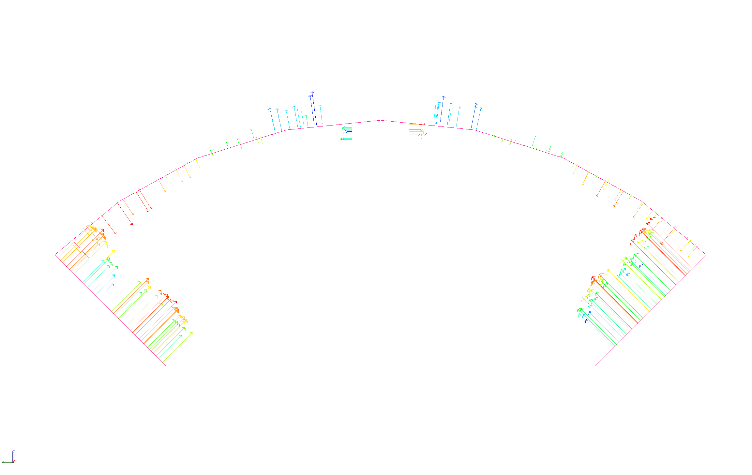 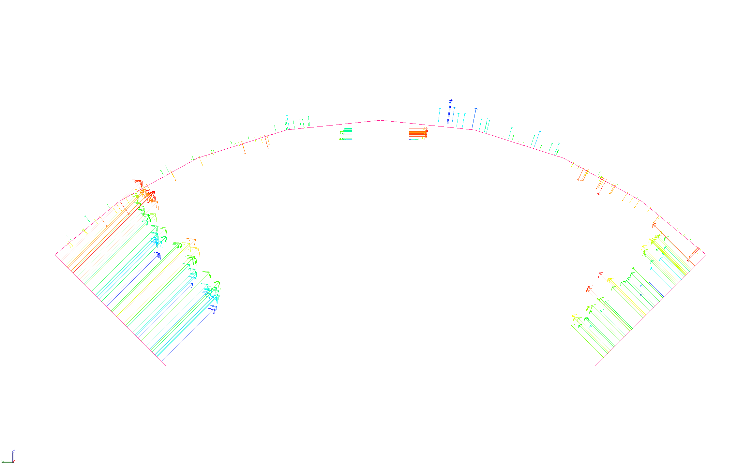 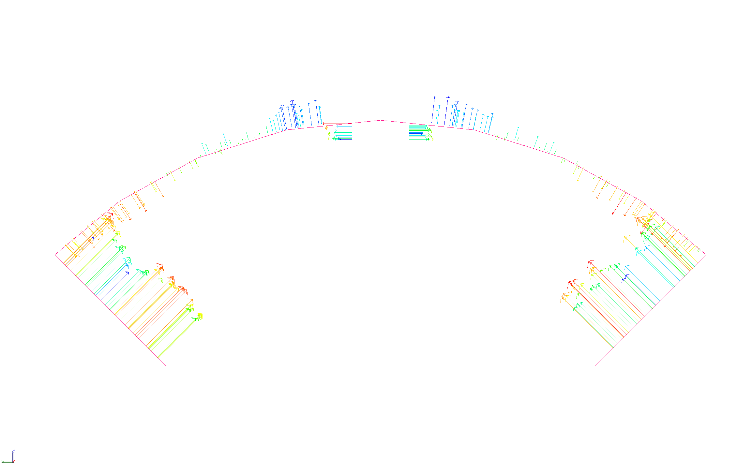 61 (1540)
124 (3140)
92 (2340)
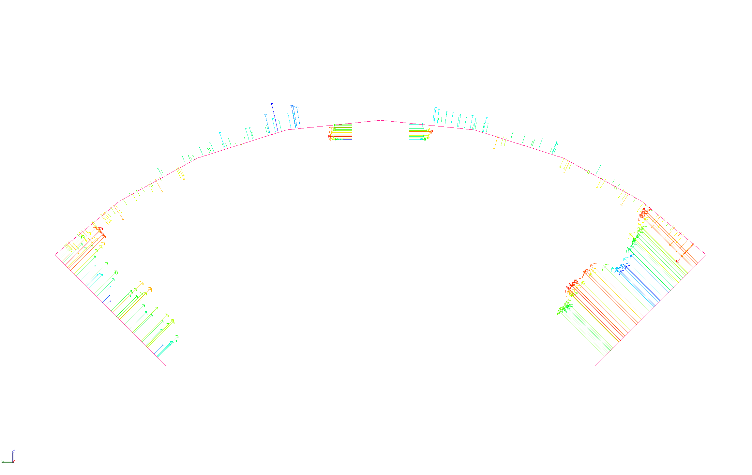 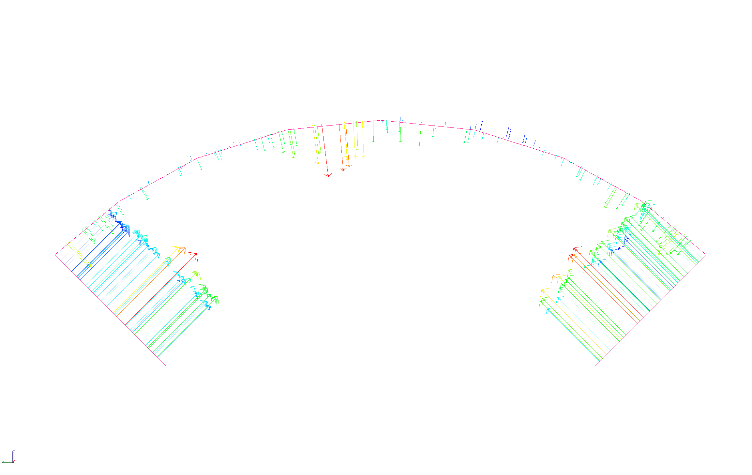 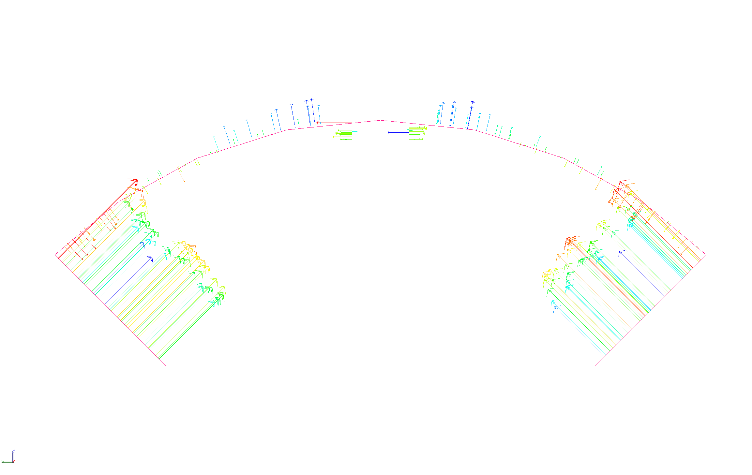 170 (4323)
155 (3940)
174 (4426)
March 14, 2019
9
QXFA Coils
Coil size comparison:
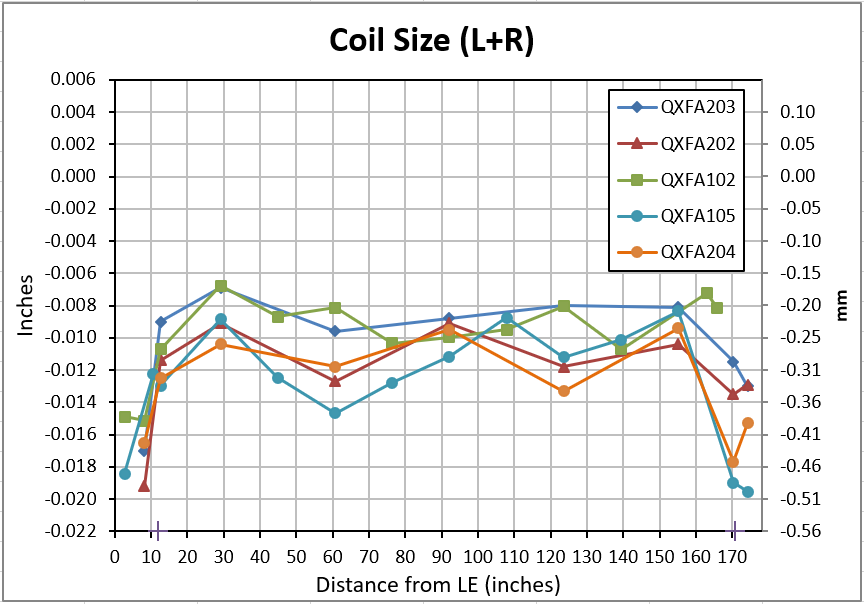 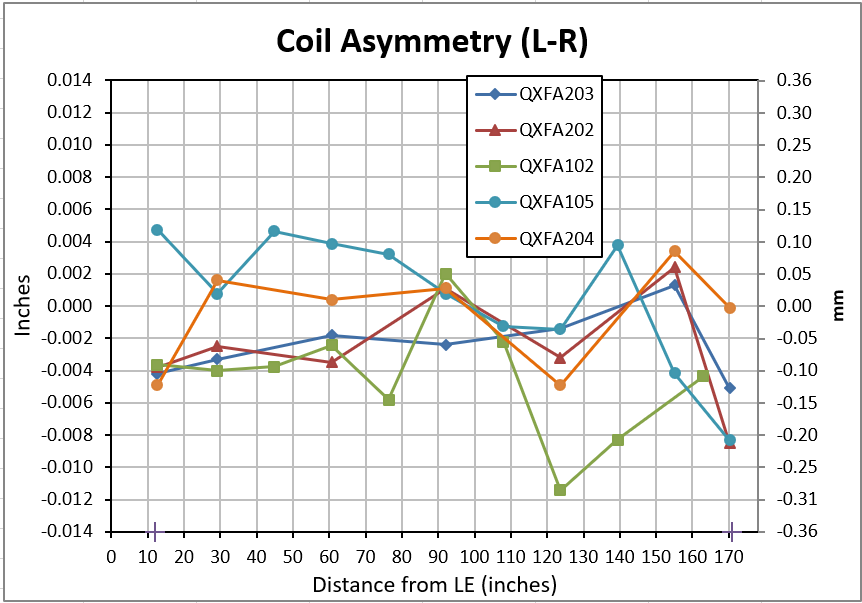 March 14, 2019
10
QXFA204
DRs

Small number of issues with supplied parts – Addressed via replacement.
Conductor abrasions noted in a number of places during cable inspection
Overall coil length out of range (low side)

R value slightly outside range listed in doc 521 v12.
March 14, 2019
11